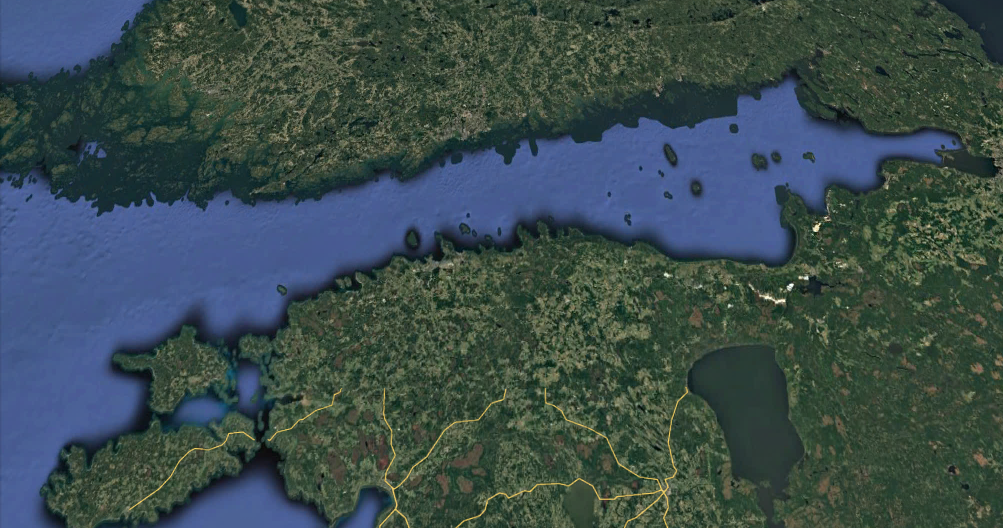 ФИНЛЯНДИЯ
Перемещения орланов-белохвостов, помеченныхв Ленинградской области
Хельсинки
Нарва
Таллин
ЭСТОНИЯ
РОССИЯ
Пчелинцев В.Г., Чаадаева Е.В.
Сааремаа
МЕСТО РАБОТЫ
Юго-запад Ленинградской области

Кургальский полуостров

острова Финского залива
половая активность
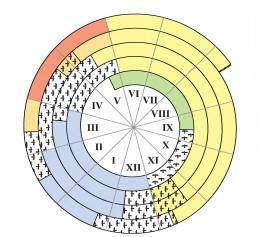 ЗАДАЧИ
рост, развитие
определение путей перемещения молодых орланов
места зимовок молодых орланов
соотнесение перемещение молодых и взрослых птиц (родителей)
предбрачная миграция
ювенильная миграция
зимовка
послебрачная миграция
По: Носков, Кузнецов, 2016
МЕЧЕНИЕ  ПТЕНЦОВ
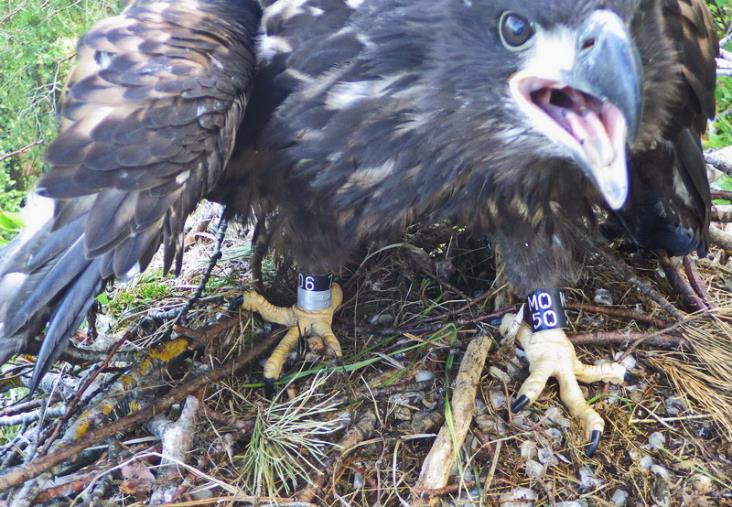 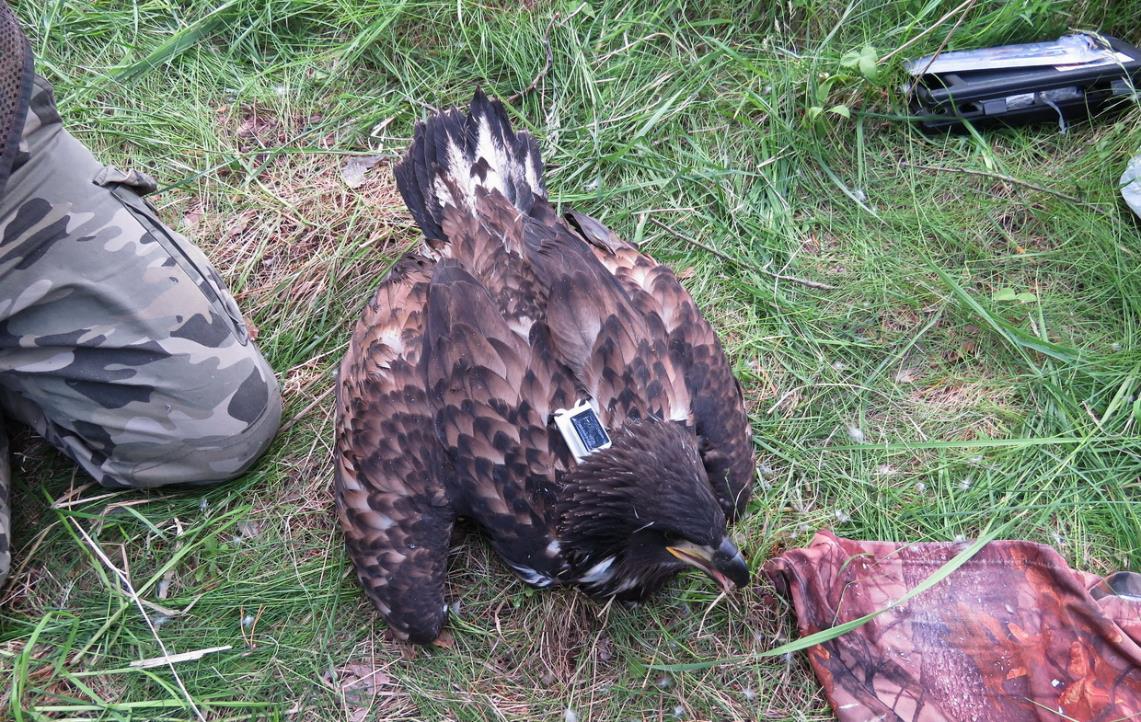 Птенцы с кольцами
Европейская программа мечения
Helander, 2003
GPS-GSM передатчики
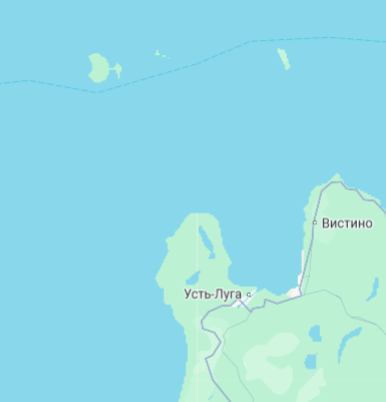 МАТЕРИАЛ
2020 ПТЕНЕЦ Восточное побережье Нарвского залива
     август 2023 , 38 мес
2020 ПТЕНЕЦ  Финский залив    островов Малый
     апрель 2022, 21 мес
2021 ПТЕНЕЦ  Северо-запад Кургальского полуострова
     январь 2024
2016 ВЗРОСЛАЯ САМКА 
      гнездящаяся на Северо-западе
      Кургальского полуострова 
      сентябрь 2022, ~6 лет
Нарвский
залив
Сроки гнездования и зимовки орлана-белохвоста в Ленобласти
Гнездовой период
апрель—начало августа
Зимовки
1ый год 
декабрь – март
2ой год
1/3 декабря – 2/3 марта
Зий год
2/3 декабря – начало марта
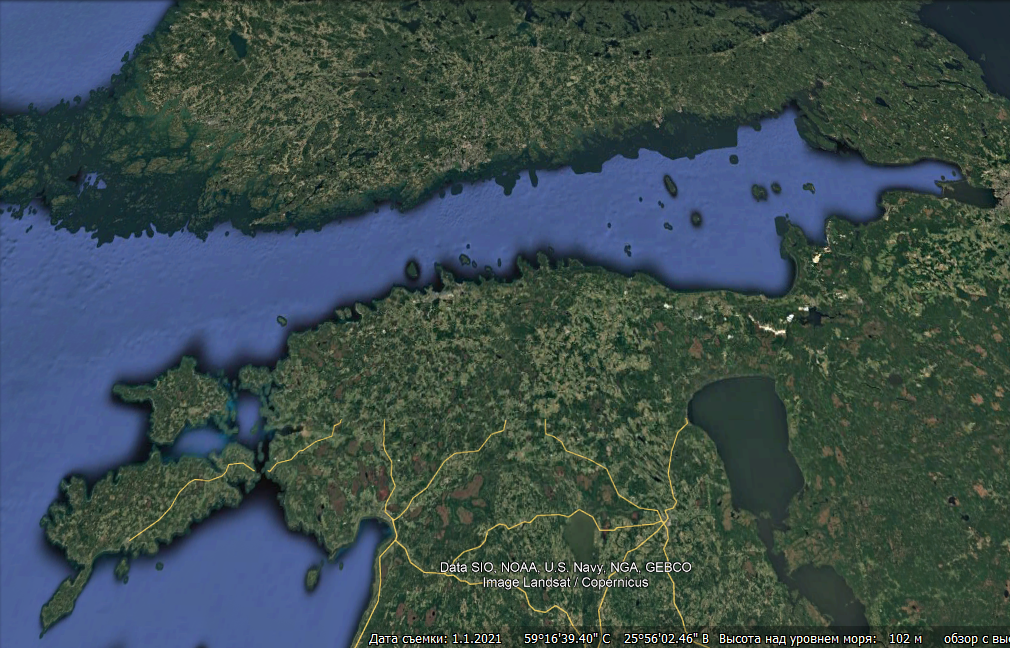 сентябрь
август
февраль
октябрь -
январь
ПИЕНИ
март
1-ая зимовка
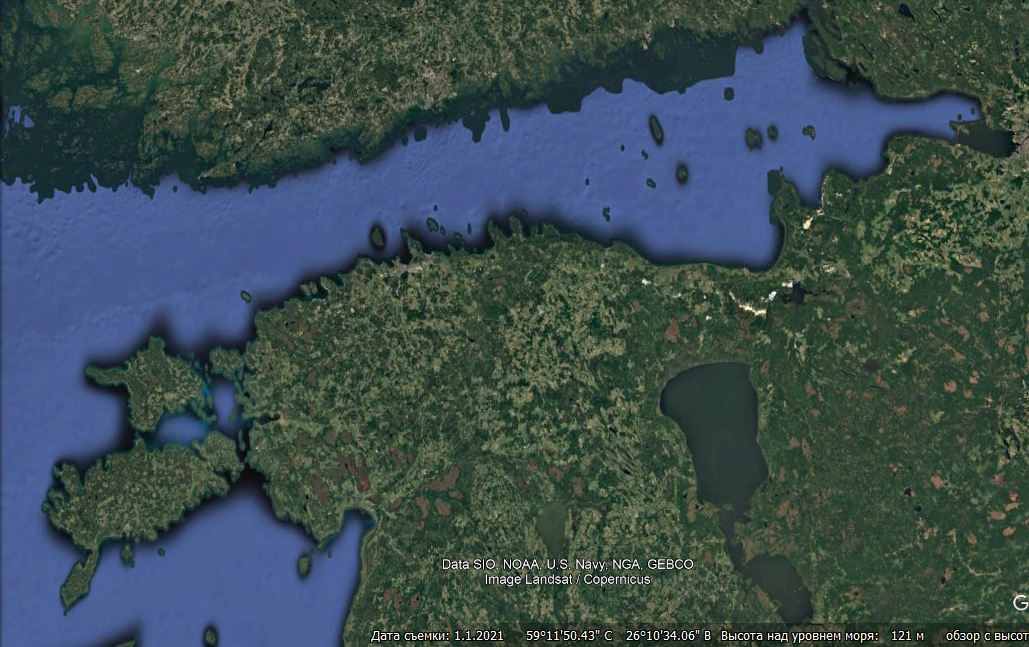 март
октябрь
сентябрь
февраль
январь
ноябрь
декабрь
ПИЕНИ
2-ая зимовка
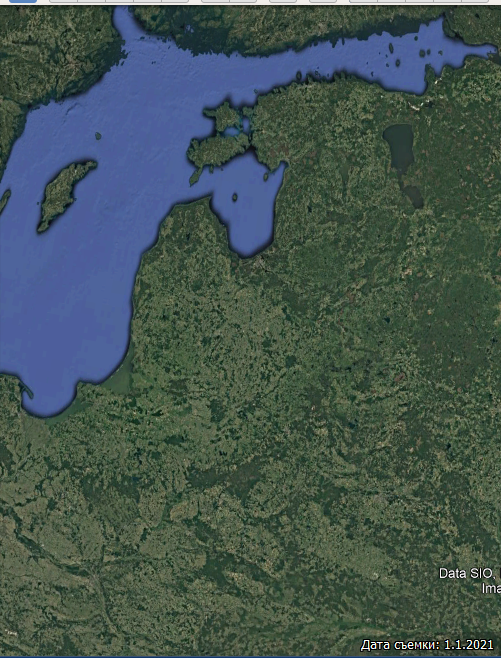 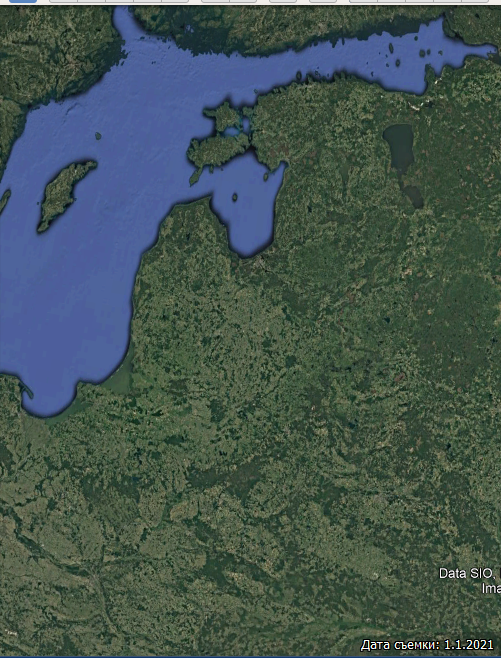 1-ая зимовка
2-ая зимовка
август
сентябрь –
ноябрь
март
ноябрь
декабрь – январь
декабрь – февраль
февраль
АЛИСА
март 1
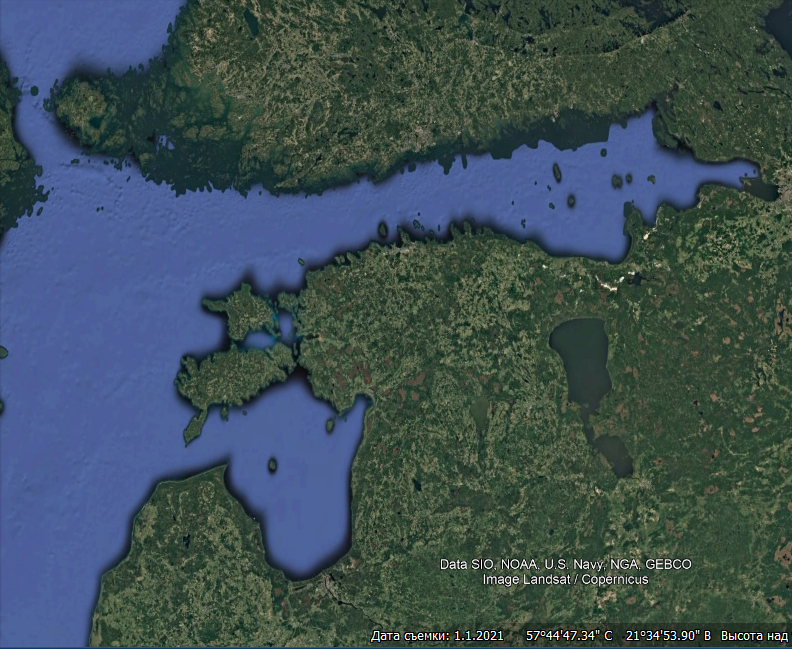 август
декабрь-
февраль
сентябрь-
ноябрь
март
ДОРА
1-ая зимовка
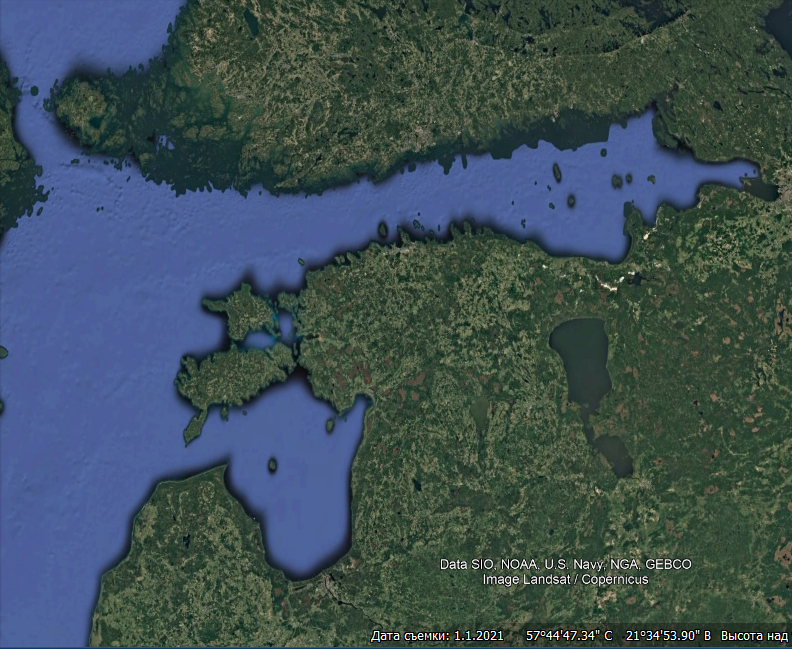 март
сентябрь-
ноябрь
декабрь-
февраль
ДОРА
2-ая зимовка
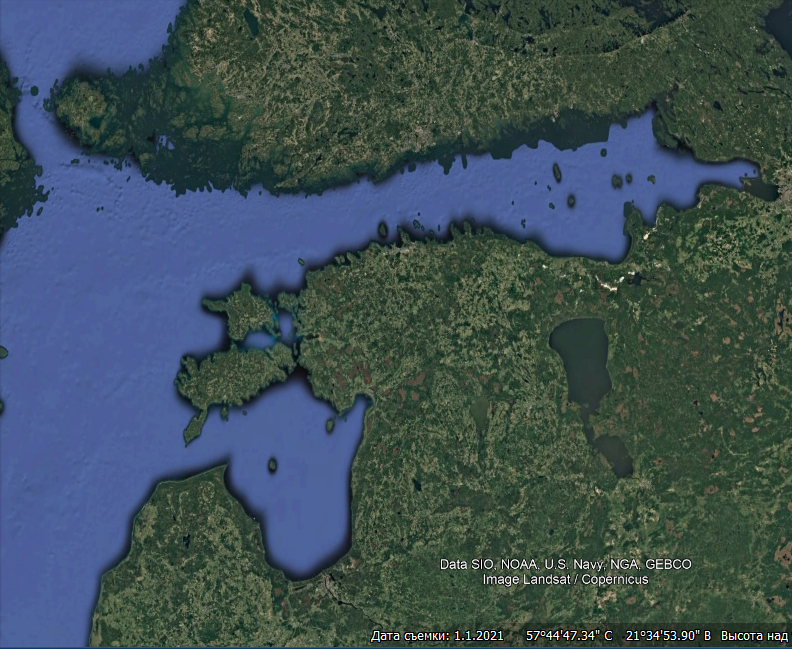 сентябрь-
ноябрь
декабрь-
январь
ДОРА
3-я  зимовка
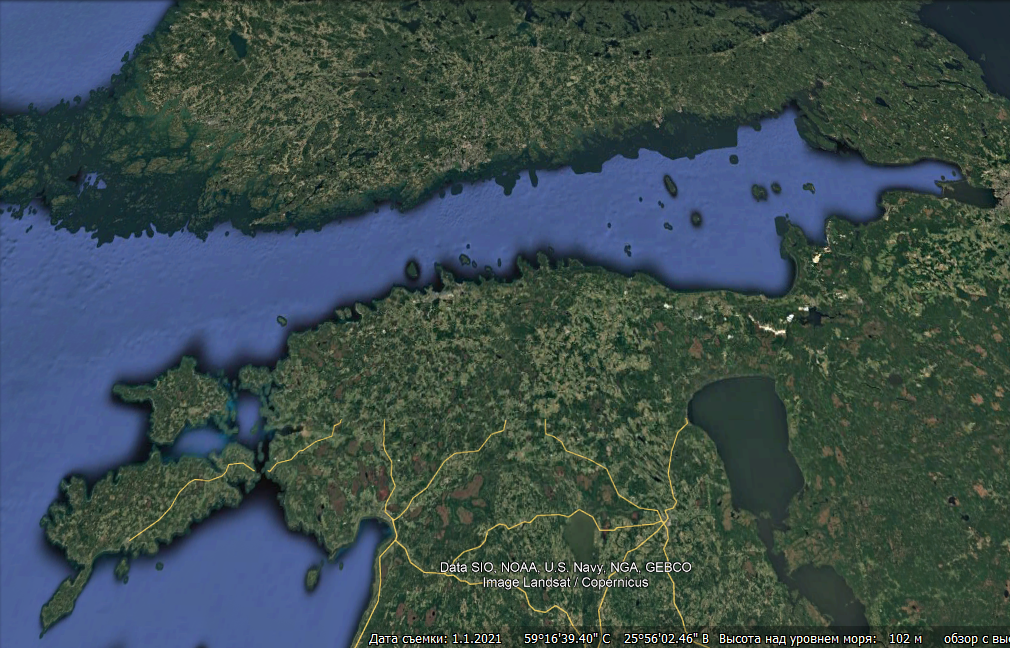 ФИНЛЯНДИЯ
октябрь – февраль
март
январь
ЭСТОНИЯ
РОССИЯ
март
ПИЕНИ
1-ая зимовка
2-ая зимовка
декабрь
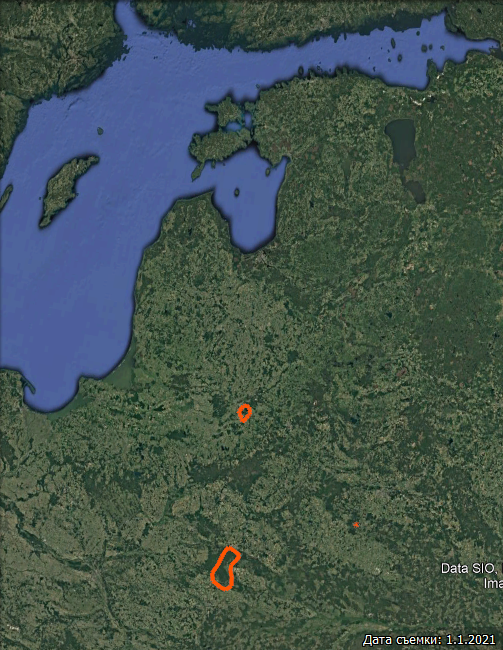 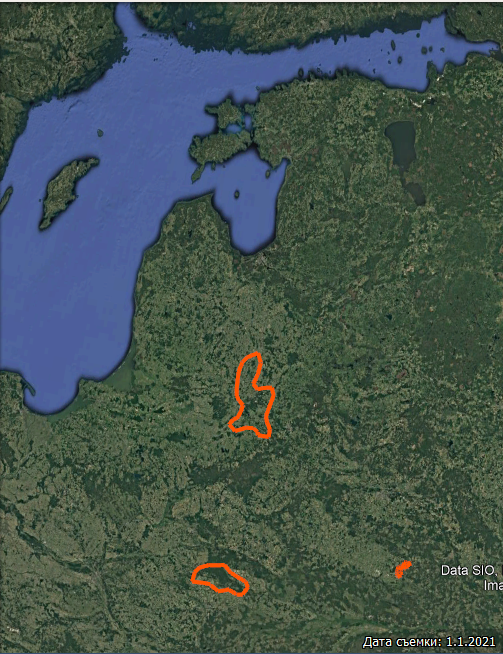 ЭСТОНИЯ
РОССИЯ
ЛАТВИЯ
ЛИТВА
декабрь – январь
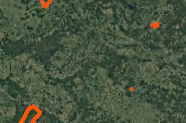 декабрь – февраль
март
БЕЛОРУСЬ
АЛИСА
февраль
март
ПОЛЬША
1-ая зимовка
2-ая зимовка
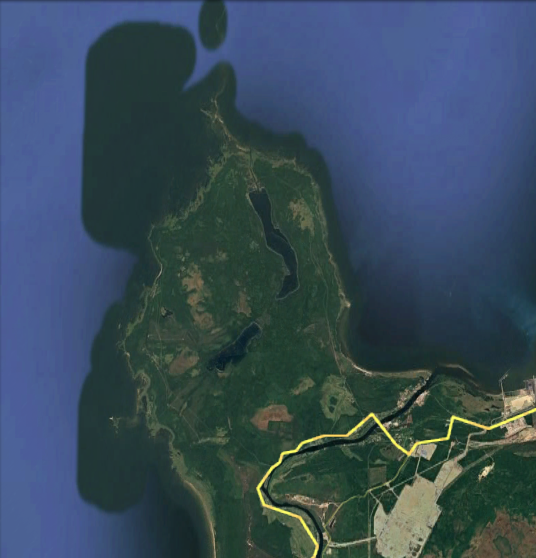 СЕНТЯБРЬ 2021
ПОМО VS ДОРА
ПОМО
ДОРА
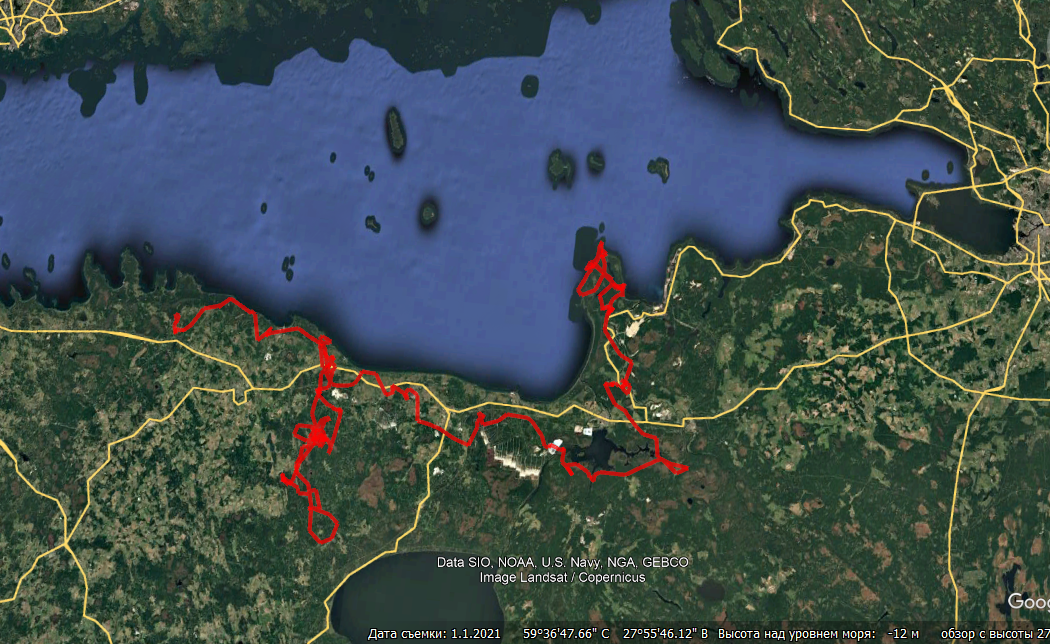 ОКТЯБРЬ 2021
ПОМО VS ДОРА
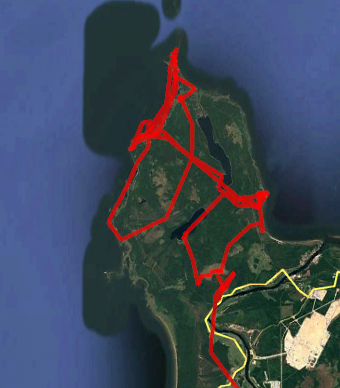 ПОМО
ДОРА
МАЙ  2022
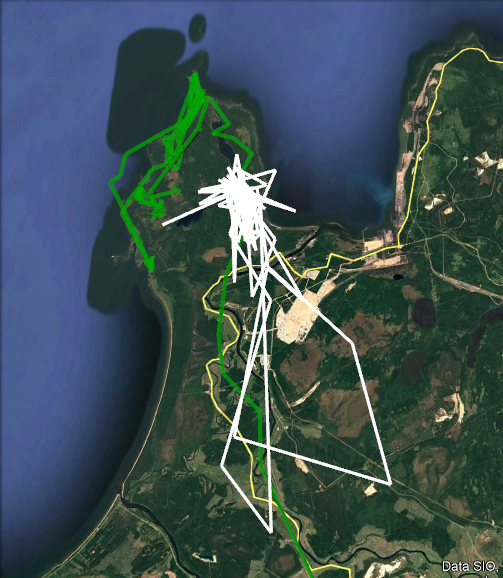 ПОМО VS ДОРА
ПОМО
ДОРА
ПОМО
ДОРА
*  *  *  *  *  *  *  *  *
Зимовки выбираются в первый год
Начало осенней миграции - в сентябре-октябре
Прибытие в область зимовки в октябре-декабре
Возвращение в натальную область в апреле-мае
Высокая подвижность в июне-июле 2 год
Перемещения молодой птицы, с сентября месяца независимы от взрослых (родительских) особей
			? ? ? ? ? ? ? ? ?
Что такое натальная дисперсия?
Что такое миграция?
Когда начинается зимовка?
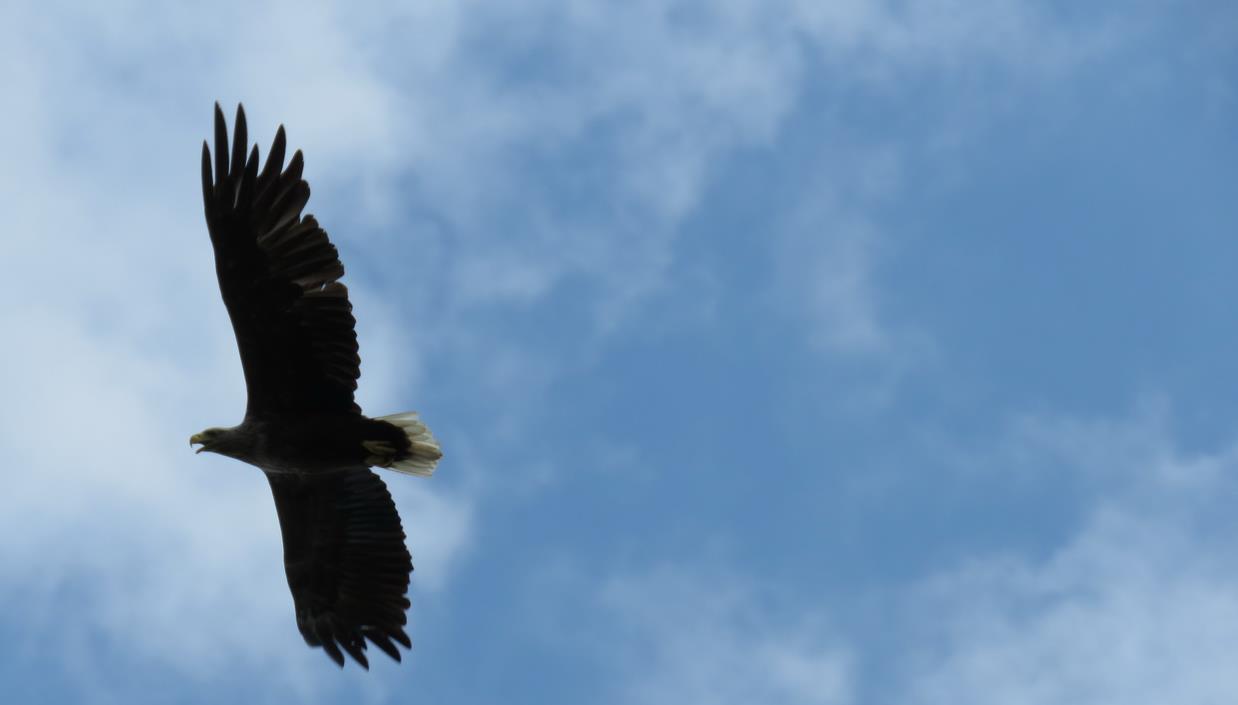 СПАСИБО ЗА ВНИМАНИЕ !